Starting with the concrete:
… as you know Lane has a long history of leading enrollment trends in the state. As we led the way in the enrollment increase following the great recession, we are leading the way in declining enrollments and this continues in the current year.
-- Brian Kelly December 17, 2015
Implicit values in this analysis:

It is useful to think about both the accuracy of statements about the education service and financial status of the college as well as how these statements are comprehended by the college community and the wider community .

This double sensitivity, arguably, needs to be incorporated  into long-range  financial planning  documents.
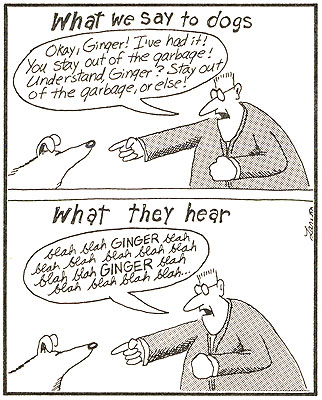 What the Far Side dog hears
… blah  blah … Lane …  blah  blah … … blah  blah  blah  blah … blah  blah … … blah … blah  blah  blah  blah blah  blah blah  blah  blah  … blah blah  blah  blah … blah  blah  blah  blah blah  blah blah … blah  blah blah  blah  blah … .
Perhaps what the exceptionally smart Far Side dog hears
… blah  blah … Lane has a long history of leading … blah  blah  blah  blah … blah  blah … we led the way … blah … blah  blah  blah  blah blah  blah blah  blah  blah  … we are leading the way blah  blah  blah  blah blah  blah blah … blah  blah blah  blah  blah … .
Looking at data allows an understanding  beyond understanding of the smartest Fire Side Dog
    
To what extent did Lane lead or follow enrollment trends in relation to the Great Recession (December 2007 to June 2009)?

To what extent did Lane lead or follow enrollment trends in relation to the previous economic downturn?
    
What else about and beyond enrollment is worth considering?
Checking the data:
To what extent did Lane lead or follow enrollment trends in relation to the Great Recession (Dec. 2007 to June 2009)?
Lane’s percentage increase in FTE was only a tiny bit higher than the total State’s after December 2007, and is related to the following …
Lane FTE had fallen from the previous year, whereas the total State FTE was already rising December 2007.
Following the great recession, the percentage increases of Lane FTE and the Total FTE were approximately the same.    
Lane FTE peaked a year later than – not ahead of -- the total FTE.
Lane’s percentage drop in FTE was significantly larger than other colleges.
The percentage drops in FTE have slowed in all colleges except LCC.
Checking the data:
    
To what extent did Lane lead or follow enrollment trends in relation to the previous enrollment surge?
    
Lane’s percentage increase in FTE leading up to its peak was almost exactly the same as the State Total FTE.
Lane FTE peaked in 2001-02 the same year the State Total FTE reached its peak plateau.
In 2002-03 Lane FTE began to sharply decline, while the State Total raised slightly.
Thus, Lane FTE peaked a year earlier than the total State FTE.
Lane’s percentage drop in FTE was significantly larger than the percentage drop in the total State FTE for the next three years.
For the next two years Lane FTE was growing while the Total declined.
“Lane has a long history of leading enrollment trends in the state”  What does the data show?
    
During the last two enrollment surges, there were three consistent behaviors of Lane’s FTE:
   
It rose approximately at the same percentage rate as the State Total FTE.

The timing and percentage increase of the peak were comparable for Lane and State FTE during the last two surges.

Lane’s percentage fall was larger until it stopped than the State FTE percentage fall the same time period, and lasted longer.

Only in the rate and length of fall has Lane consistently “led”.
An aside:

How well  doe the changes in Lane’s FTE  “match” or “track” the total FTE of the state?

Analysis of the percent FTE changes shows the following order of best tracking with the total FTE

Portland
Chemeketa
Linn-Benton
Mount Hood
Clackamas
Blue Mountain
Lane
“we led the way in the enrollment increase following the great recession”  What does the data show?

In the two years after the end of the great recession in June 2009, Lane’s percentage increase in FTE coincided with the increases of the State FTE

While in 2010-11, the Total FTE peaked, Lane continued to slightly increase its FTE in 2011-12.  Thus, it did not “lead” in reaching the peak, but did continue rising (a good thing).

In this positive regard, Lane was in a group of 4 colleges: Central Oregon Community College (1.53%), Lane Community College (.39%), Portland Community College (4.85%), and Tillamook Bay Community College (7.88)%.  The percentage increase from the previous year are shown.  It is clear that Lane is not the “leader” in this context.
“we are leading the way in declining enrollments and this continues in the current year”  What does the data show?

Pretty much that’s the only thing that is true in the original statement.  We are ahead in the decline.

But in context, probably not the kind of leadership even the Far Side Dog – or likely others – had in mind.



And next …
What else about and beyond enrollment is worth examining?

Percentages of total FTE
At Lane
Elsewhere
College enrollment sizes
It is beneficial to examine enrollment trends.  What beyond enrollment trends needs to be examined?
Next …
What else about and beyond enrollment is worth examining?
    
Percentages of total FTE
At Lane
Elsewhere
College enrollment sizes
It is beneficial to examine enrollment trends.  What beyond enrollment trends needs to be examined?
Next …
What else about and beyond enrollment is worth examining?

Percentages of total FTE
At Lane
Elsewhere
College enrollment sizes
It is beneficial to examine enrollment trends.  What beyond enrollment trends needs to be examined?
Clarity in our language: lead and follow, track or match, lead and lag
Awareness of implicit messages: leadership, complacency, powerlessness, comprehensible, incomprehensible
Enrollment models: Who makes them?  What is their scope?   Are they transparent?  How and by whom are they accepted, used and assessed?
Coming to terms with perverse incentives encouraged by the past-driven distribution formula and year-by-year budget crisis management and the lack of long-range strategic financial planning for the college.
And …